Year 6
Miss Gray and Mrs Sayer
Goals scored and conceded…the season so far
Super enthusiastic
Have shown resilience 
Great ideas and knowledge
Enthusiasm bubbles over and they forget to listen
Remembering our school rules and expectations
Taking responsibility for our own actions - important year
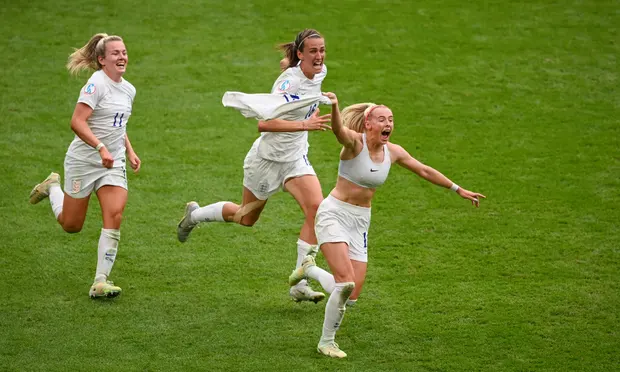 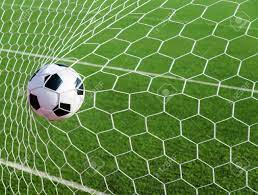 What will we be learning this year?
English
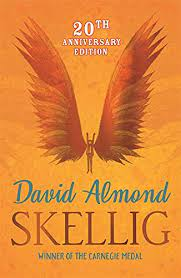 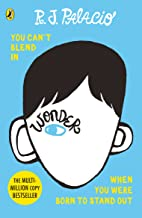 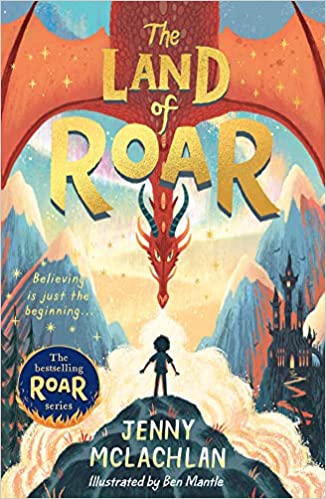 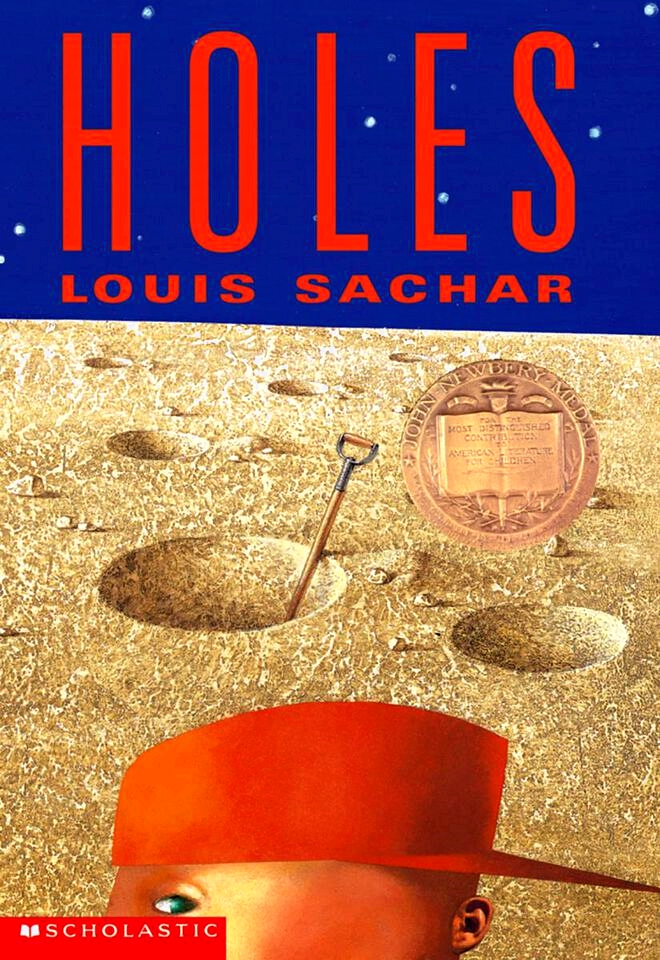 Year 6 Timetable
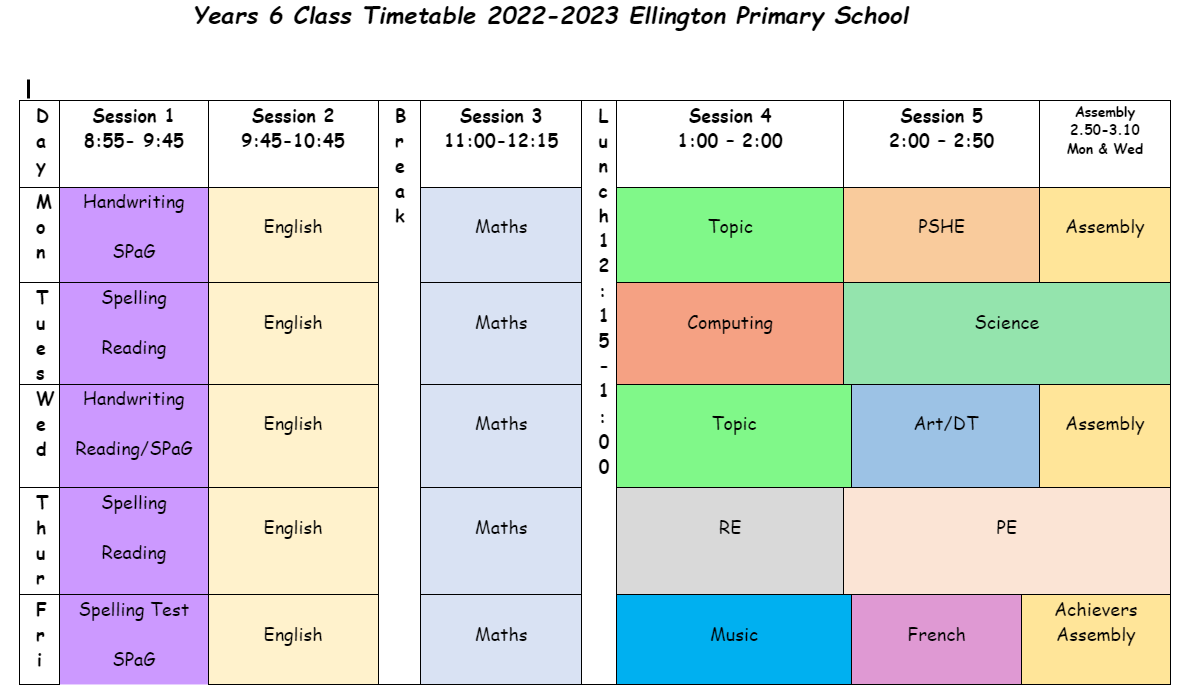 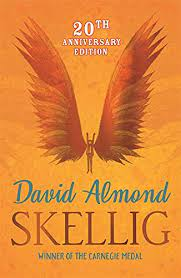 What will we be learning this year?
Maths 
Currently Place Value
Will cover all 4 operations and include fractions and decimals
Long multiplication
Long division 
At home - practise times tables, play dice games, ask about the methods they use in school - can they teach you!
What will we be learning this year?
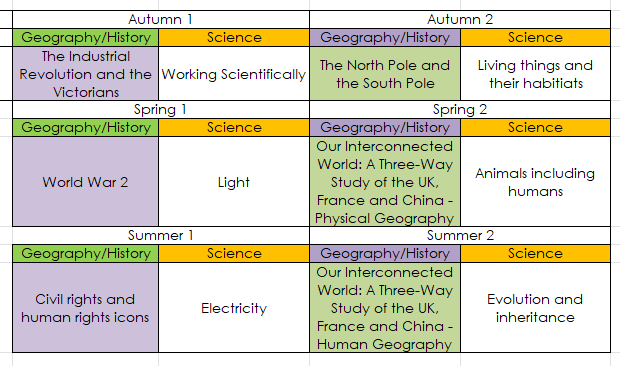 Foundation subjects
Broad and balanced 
Weekly: art, music, PE, computing
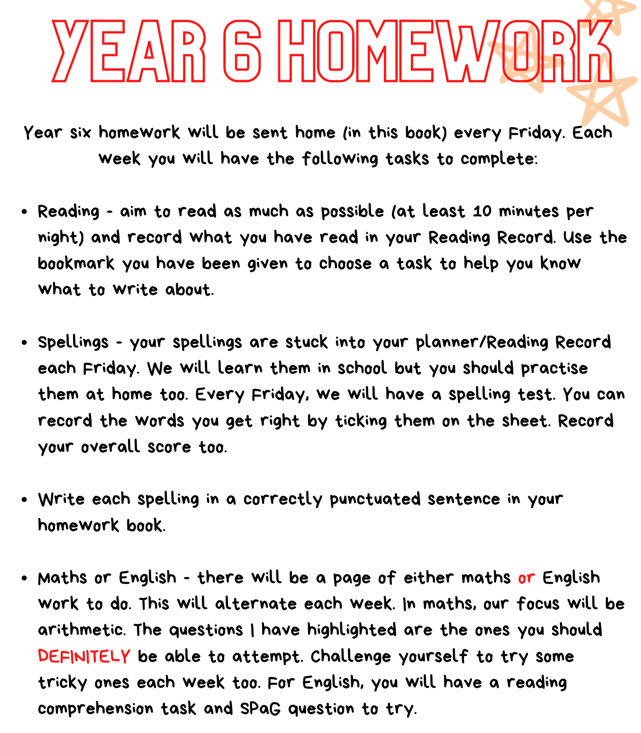 Homework
Throughout the school day at Ellington, our children have multiple opportunities to read. We do this through our class text, reading lessons, storytime and independent reading.

Studies have found that an additional 10 minutes of reading a day at home can expose your child to around 700,000 additional words a year!
Reading
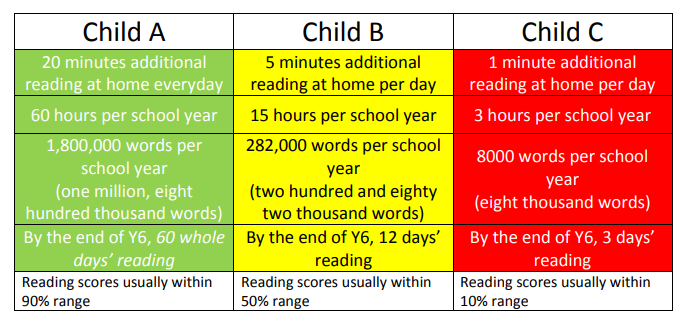 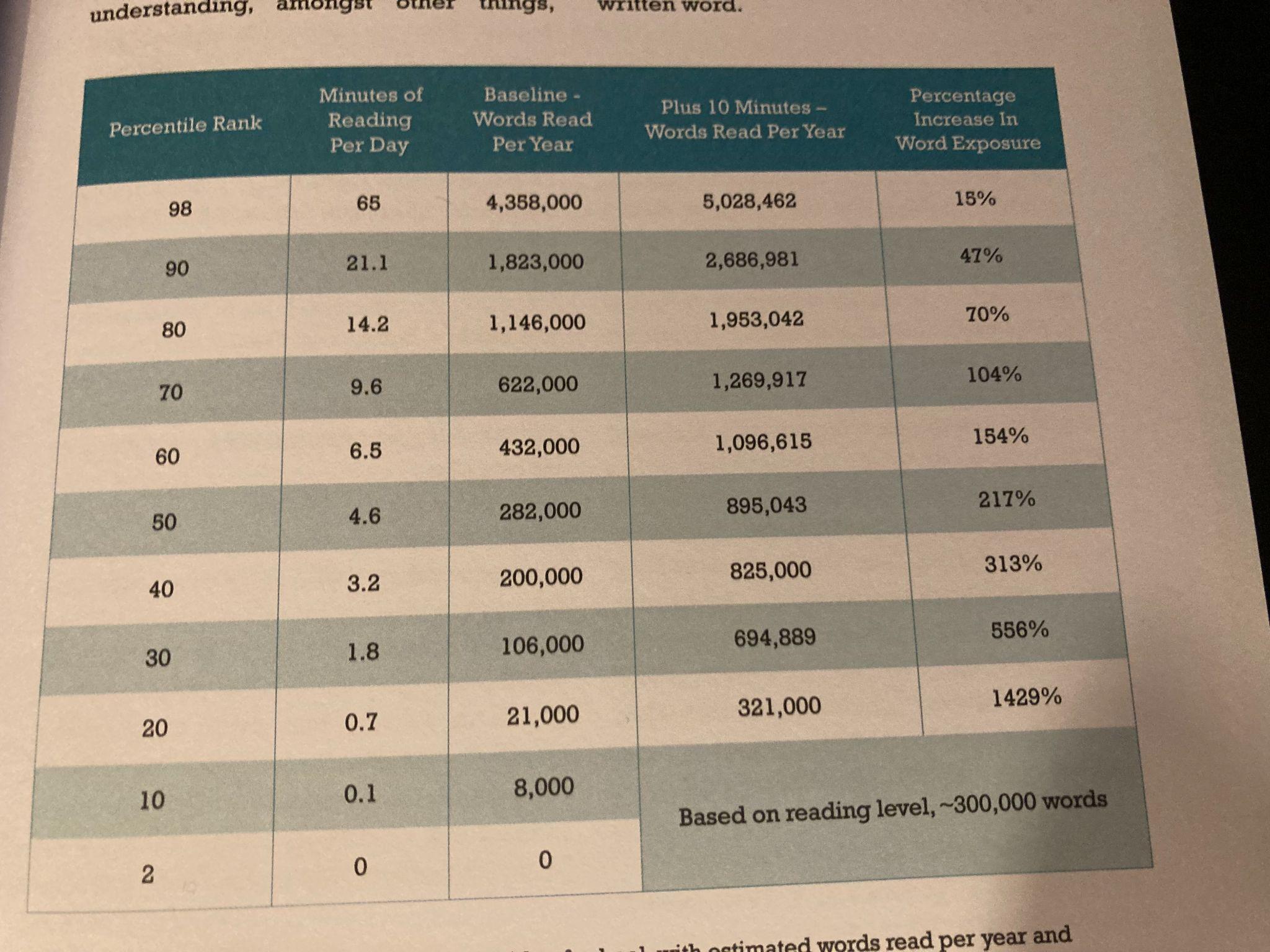 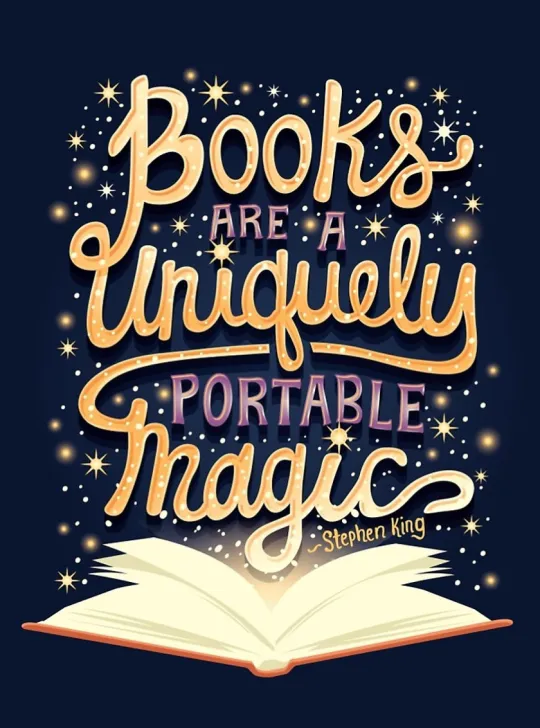 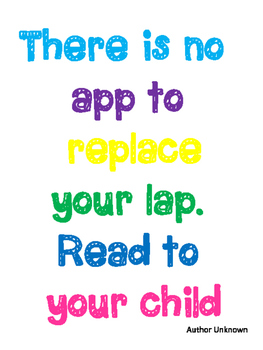 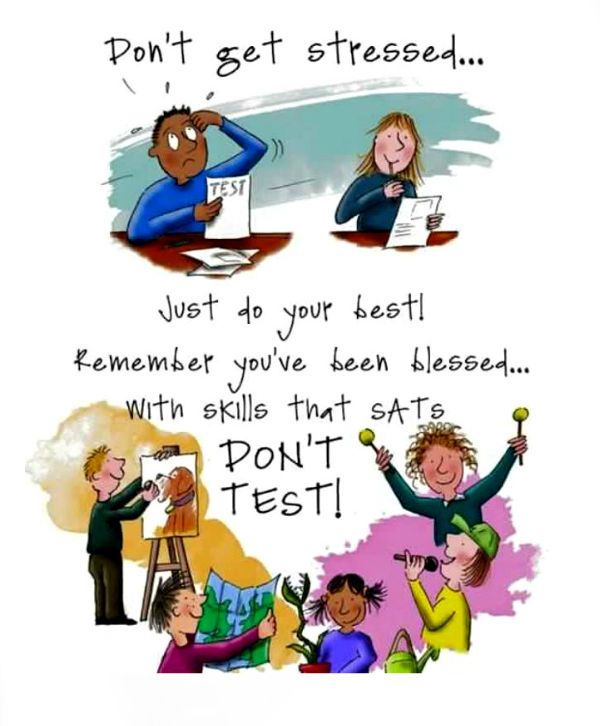 SATs
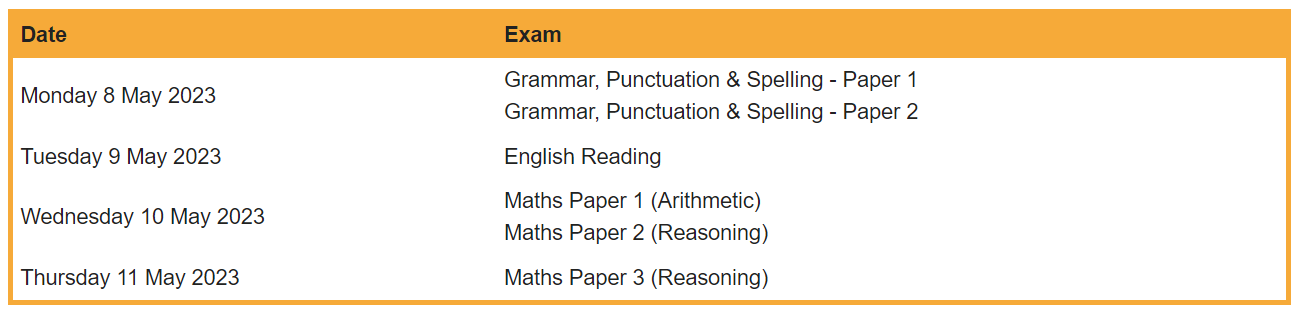 May 2023
Assessment of learning over KS2 not just Year 6
More information will follow over the year
Main point to note is when and to avoid booking holidays